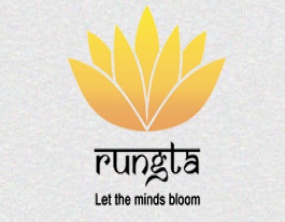 RUNGTA COLLEGE OF DENTAL SCIENCES & RESEARCH
TITLE OF THE TOPIC-
ORTHODONTIC DIAGNOSIS
DEPARTMENT OF ORTHODONTICS AND DENTOFACIAL ORTHOPAEDICS
Specific learning Objectives
CONTENTS
Introduction

PART – I

Essential diagnostic aids
Supplemental diagnostic aids
CASE HISTORY :
 Personal Detail, Chief Complaint, Medical History, Dental history, 
                                    Prenatal & Postnatal history, Family history.
General Examination : Body build
Extraoral Examination: Facial form, facial symmetry, facial profile,facial divergence, assessment of posterior jaw relationship, assessment of vertical skeletal relation, evaluation of facial proportion , examination of lips , examination of nose , examination of chin and nasolabial angle
Intraoral examination : Examination of Tongue , palate , gingiva , frenal attachment , tonsils & adenoids , Assessment of dentition , Functional examination , assessment of postural rest position and inter-occlusal clearance , methods used to record postural rest position , methods to measure inter-occlusal clearance , Evaluation of path of closure , assessment of repiration , examination of TMJ , Evaluation of Swallow & speech
PART – II

Orthodontic study models
Diagnostic setups
Supplemental diagnostic aids : Facial photographs as diagnostic aids , Electromyography , Radiographs in  Orthodontics


Summary
INTRODUCTION
Orthodontic diagnosis deals with  recognition of the various  characteristics of the  malocclusion.
 Orthodontic diagnosis should be based on scientific knowledge  combined at times with clinical  experience and            common sense.
		Diagnosis include case history,  clinical examination and other  diagnostic aids such as study casts,  radiographs and photographs.
 Comprehensive orthodontic diagnosis is  established by clinical implementation  called diagnostic  aids.
 Orthodontic diagnostic aids  are of two  types namely’;
Essential diagnostic aids
Supplemental diagnostic aids
ESSENTIAL  DIAGNOSTIC AIDS
They are clinical aids that are considered very important for all cases.
The  following  are  essential  diagnostic aids;
Case history
Clinical examination
Study models
Certain radiographs;
	Periapical
	Bitewing
	Panoramic
Facial photographs
Supplemental  diagnostic aids
	They are certain aids that are  not  essential in  all cases. They may require specialized  equipments that an average dentist  may not  possess.
	The  supplemental  diagnostic aids                 include;  
1-Specialized radiographs ex;
a-cephlometric radiographs
b-occlusal intra-oral films
c-selected lateral jaw   views
d-cone  shift  technique   
2.Electromyographic examination of muscle
Activity.
Hand wrist radiographs to assess  bone age or maturation  age.
Endocrine  tests
Estimation  of  basal  metabolic rate 
 6.Diagnostic set-up
7.Occlusograms
CASE  HI STORY
 Case history involves eliciting and  recording of relevant information  from the patient and parent to aid  in overall diagnosis of the case.

PERSONAL DETAILS:
NAME:The patient’s name should  be recorded for the purpose of  communication and   identification.
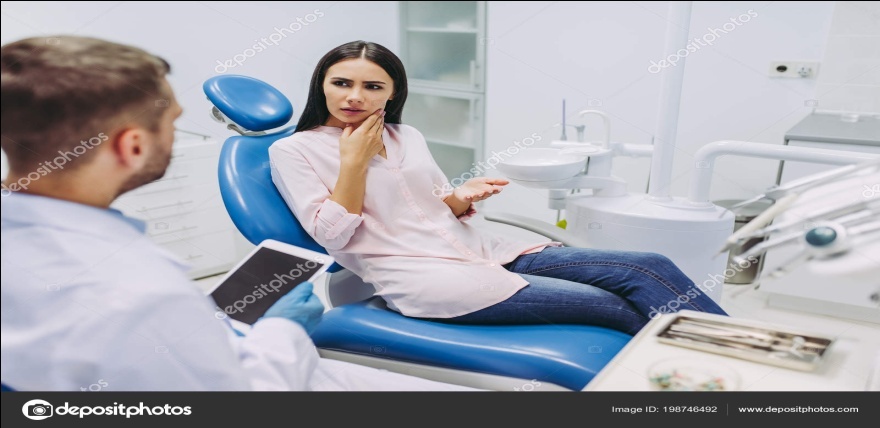 AGE-The patients chronological age should be  recorded. Age consideration helps in diagnosis  as well as treatment planning.
		Growth modification procedures using  functional and orthopaedic appliances are  carried out during growth  period.
	SEX-patient’s sex should be recorded in  case  history.
	This is important in planing treatment, as the  timing of growth events such as growth spurts  is different in males and  females.
	ADDRESS AND OCCUPATION-Recording of  address and occupation helps in evaluation of  socio-economic status  of the patient and the  parents.
	CHIEF COMPLIANT -The patient’s chief  compliant should  be recorded in  his/ her  own  words.
	This  help the clinician  in   identifying  the  priorities
and  the  desires of  the  patient.
	MEDICAL HISTORY- Full medical history is  recorded before orthodontic  treatment.
	Few medical conditions contraindicate the use of orthodontic appliances  such  as;
Epilepsy
History of blood  dyscrasias
Diabetic  patient
Rheumatic  fever
Cardiac anomalies
Physically and mentally handicapped children
	The medical history should include information  on drug usage.
	The use of certain drugs like aspirin may  impede orthodontic tooth movement.
	DENTAL HISTORY -It includes information on the  age of eruption of the deciduous and permanent teeth,decay,history of extraction,  restoration and  trauma to  dentition.
	Past dental history  helps in  evaluation of  patient and parent’s attitude towards  treatment.
 PRENATAL HISTORY- It include information on the condition of the  mother during pregnancy and the type  of delivery.
 Forceps delivery  predispose to  TMJ  injuries that can result  mandibular  growth  retardation.
 Drugs like thalidomide or affectation  with some infection during pregnancy  like german measles can results  in  congenital deformities of child.
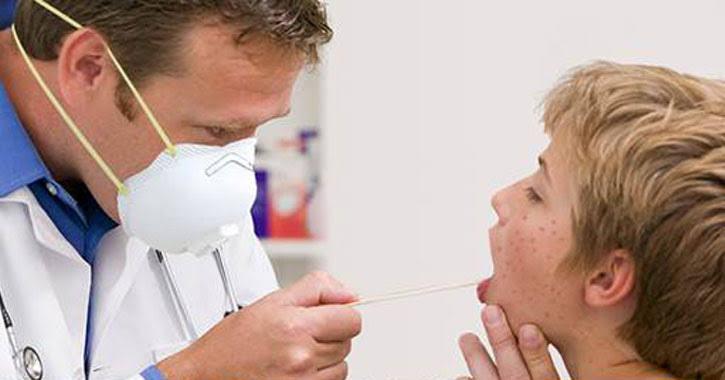  POST NATAL HISTORY –It  includes  information on the type of feeding,  presence of habits and on the  milestones of normal  development.
 FAMILY HISTORY- class II, classIII  malocclusions and congenital  conditions such as clefts of lip & palate  are inherited.
 Family  history  should  record  details  of  malocclusion  existing in  other   members   of  the  family.
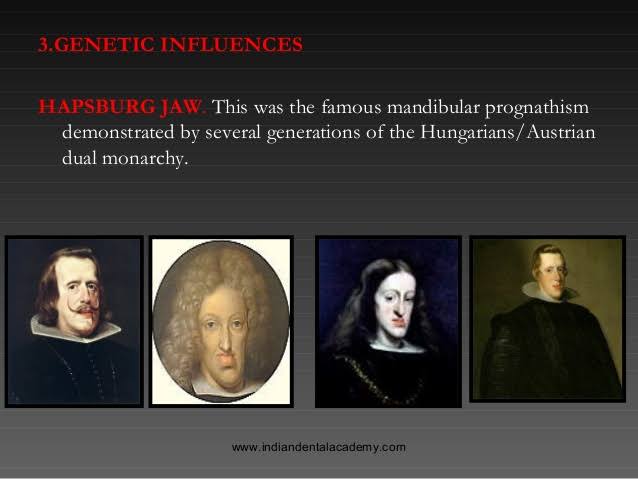 GENERAL  EXAMIATION
	Height and weight-They provide clue  to the physical growth and maturation  of the patient.
	Gait-(way a person walks)  Abnormalities of gait are usually  associated with neuromuscular  disorders that may have a dental  correlation.
	Posture-(way a person  stands)Abnormal postures can  predispose to malocclusion due to  alteration in maxillo-mandibular  relationship.
Body build (physique)
 A)Aesthetic-thin physique and narrow  dental arches.
 B)Plethoric-obese with large  square  dental arches
 C)Athletic-normally built, neither thin nor  obese. normal sized     dental arches.
SHELDEON  CLASSIFICATION  OF BODY BUILD
A)ECTOMORPHIC-Tall and thin  physique
 B) MESOMORPHIC-Average  physique
 C)ENDOMORPHIC-Short and obese physique.
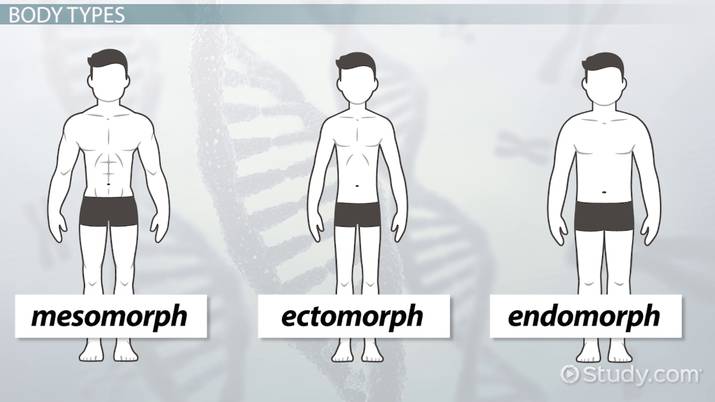 EXTRA ORAL EXAMINATION
SHAPE OF THE   HEAD:
 A)MESOCEPHALIC-average shape  of the head. posses normal dental  arches.
 B)DOLICOCEPHALIC-long and  narrow head . They have      narrow  dental arches.
 C)BRACHYCEPHALIC-broad and  short    head, broad  dental arches.
FACIAL   FORM
A)MESOPROSOPIC-average               normal face form
B)EURYPROSOPIC-face is        broad  and short
C)LEPTOPROSOPIC-long    and  narrow  face form
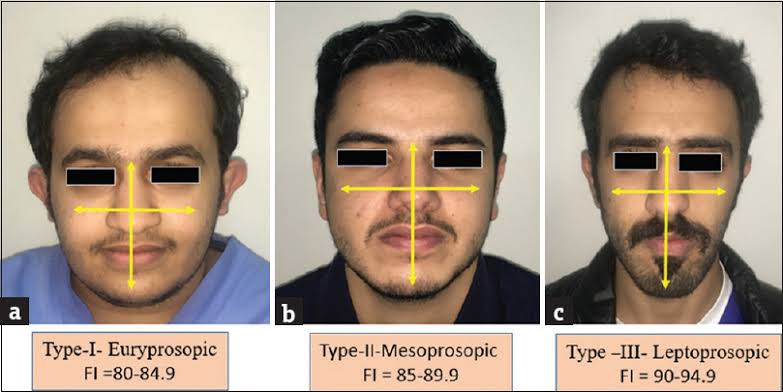 FACIAL   SYMMETRY
 The patient’s facial symmetry is  examined to determine disproportions of the face in  transverse and vertical planes. Gross  facial asymmetry  can occur as  a  result of:
 A. congenital defects





.
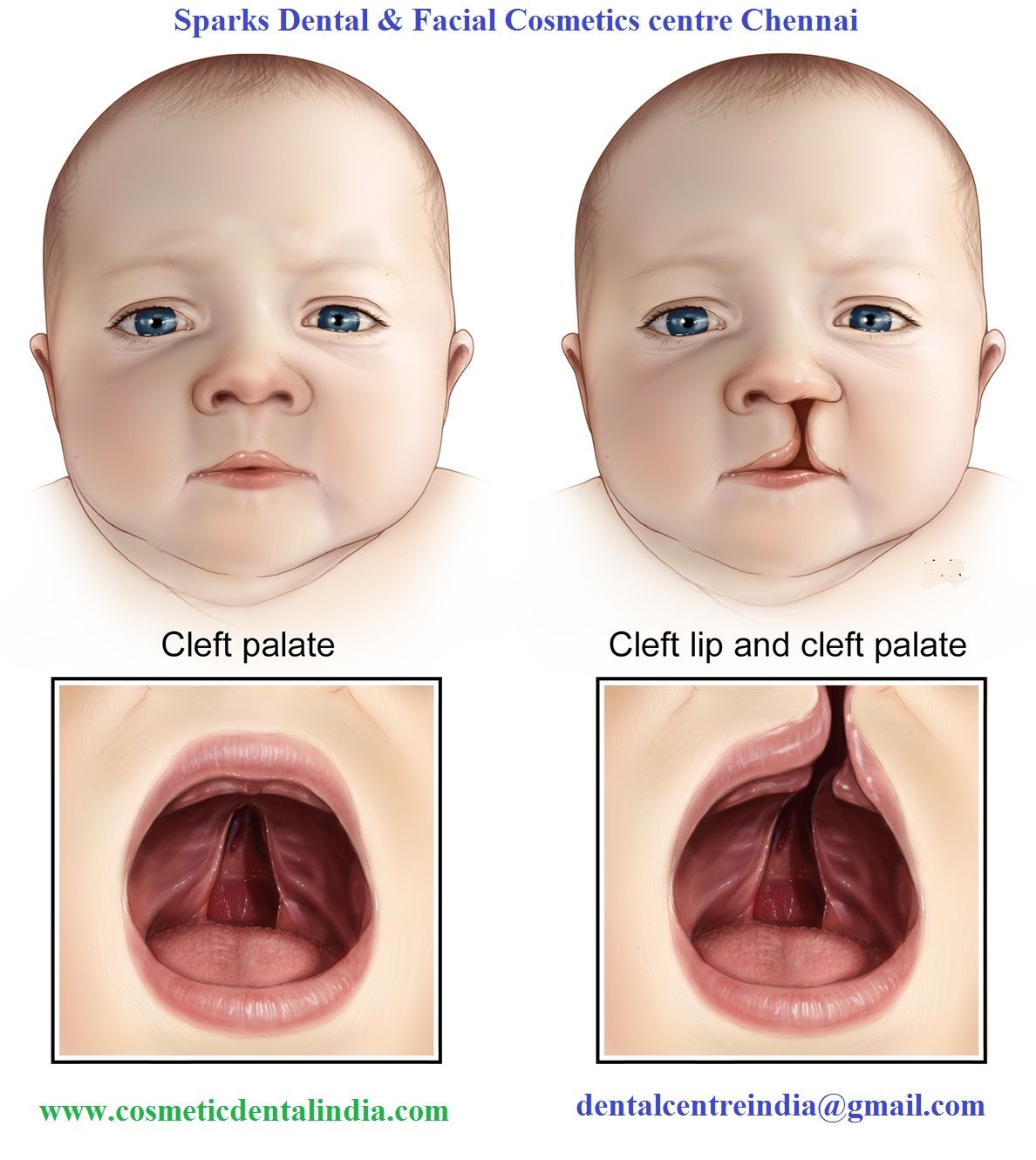 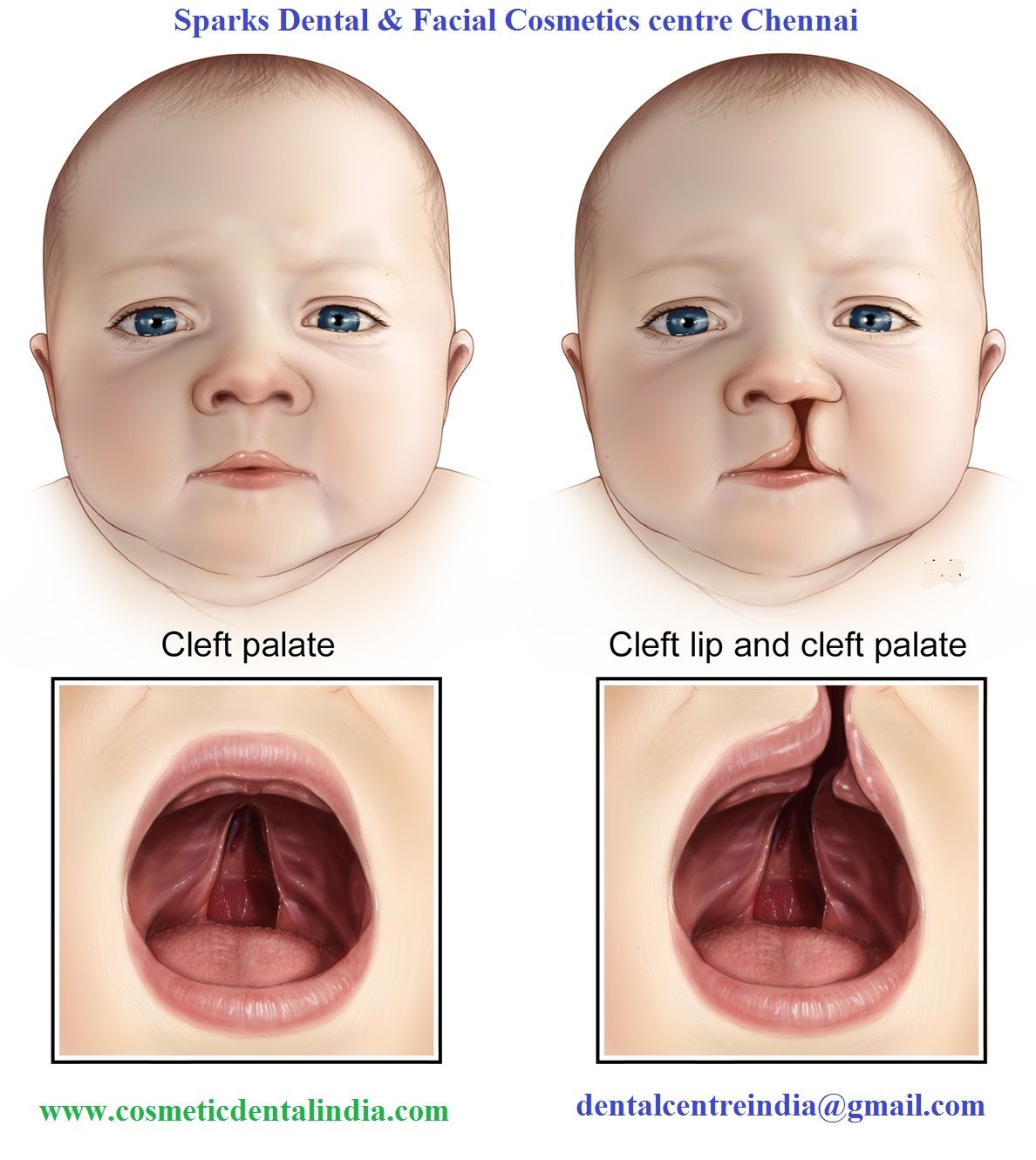 B. hemi-facial atrophy/hypertrophy







C.unilateral\condylar ankylosis and  hyperplasia.
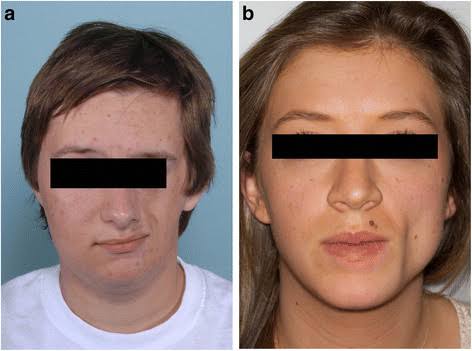 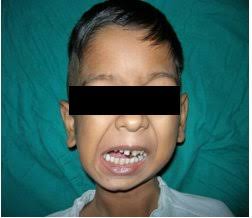 FACIAL PROFILE
	The facial  profile  is  examined  by  viewing the  patient from the side. the facial profile helps in  diagnosing the gross deviation  of  maxillo-  mandibular relationship. the profile is assessed  by joining the following  two  reference  lines.
A line joining the forehead and the soft tissue  point A(deepest point in curvature of upper  lip)
A line joining point A and the soft tissue  pogonion(most  anterior  part  of  the  chin).
	STRAIGHT  PROFILE-the two lines form nearly  straight line.
	CONVEX  PROFILE-the two lines form an  angle  with concavity facing the tissue.
	This kind of profile occurs as a result of  prognathic maxilla retrognathic mandible as  seen in CLASS II, DIVISON 1 MALOCCLUSION.
CONVEX  PROFILE
STRAIGHT PROFILE
	CONCAVE PROFILE-the two reference lines form an angle with convexity towards tissue.
	This type of profile is associated with a  prognathic mandible or retrognathic maxilla as  in  CLASS III MALOCCLUSION.
FACIAL   DIVERGENCE
	Facial divergence is defined as anterior or  posterior inclination of the lower face relative to  the forehead.
	ANTERIOR   DIVERGENT-A  line drawn between the  forehead and the chin is inclined anteriorly  towards the chin..
POSTERIOR  DIVERGENT
	A line drawn between the forehead and chin slants  posteriorly towards  chin.
	STRAIGHT/ORTHOGNATHIC
	The  line  between the  forehead  and  the  chin is
straight  or  perpendicular  to  the  floor.
	The facial divergence is to a large extend  influenced by patient’s ethnic and racial  background.
ASSESSMENT  OF POSTERIOR JAW RELATIONSHIP
 It can be assessed clinically.
 Ideally maxillary skeletal base is 2-3 mm ahead of  the mandibular skeletal  base when the  teeth are  in  occlusion.
	Estimation is  done by placement of index and  middle fingers at the  soft tissue  point A  and  point  B  respectively.
	In  skeletal CLASS II PATIENTS, the  index  finger I s   anterior to  middle  finger  or  the hand points  upwards.
	In a skeletal CLASS III patient, the middle  finger is ahead of the forefinger or the hand  points downwards.
	In  a patient with CLASS I  skeletal pattern  the  hand is  at an  even  level.
ASSESSMENT   OF VERTICAL SKELETAL  RELATIONSHIP
	The vertical skeletal relationship assessed by  studying the angle formed between the lower  border of the mandible and the Frankfort  horizontal plane(a line between the most superior  point of external auditory meatus and inferior  border of orbit)
	Normally the two planes intersects at the occipital region.
	In case the two planes meets beyond the  occipital region, it indicates a low angle case or  a horizontal growing face.
	If  two planes meet anterior to occipital region it  indicates a high angle case or a vertical growing  face.
Assessment	of vertical facial  height
EVALUATION  OF  FACIAL  PROPORTIONS
	A well proportioned face can be divided  into three equal vertical thirds  using  four horizontal planes at the level of the  hair line, the supra orbital ridge, the base  of the  nose and the inferior  border of  chin
	Within the lower face, the upper lip  occupies A third of the distance while  chin occupies the rest of the  space.
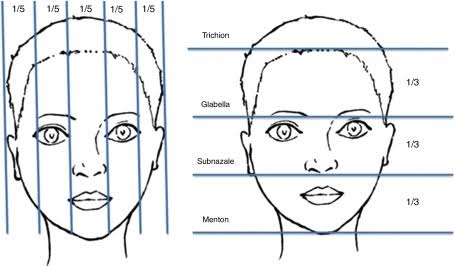 SUMMARY
Orthodontic examination and diagnosis start first with formal and
       informal meeting with child and parents. 
      A detailed history is followed by a detailed, intricate examination of physical                 growth, face,soft tissues and oral cavity, including functions of stomatognathic
systems.
      A close and diligent clinical study evaluation of malocclusion and
        functional examination is a critical component of orthodontic diagnosis. 
      A detailed examination cannot be done in a hurry and
        would require each of the listed components to be recorded and
        evaluated for its possible impact on oral health and orthodontic
        treatment. 
      The clinical examination is followed by making required
         records and investigations leading to a comprehensive diagnosis and
       treatment plan.
REFERENCES
Textbook of Orthodontics – Gurkeerat Singh, Jaypee Brothers; 2nd Edition 
Orthodontics – The Art and Science, S.I Bhalajhi, AryaMedi Publishing; 7th Edition
Textbook of Orthodontics – Sridhar Premkumar, Elsevier; 1st Edition
Orthodontics: Diagnosis and Management of Malocclusion and Dentofacial Deformities – O.P Kharbanda, Elsevier; 1st Edition
Question & Answer Session